Rise of City States
Objective
I can identify and understand for the challenges faced by the citizens of the early sumerian city states
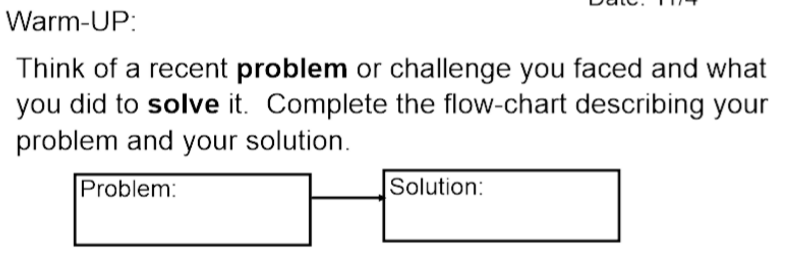 Vocabulary words
How many did you find in 4.1 and 4.2?
Mesopotamia
Irrigation canal (system)
City-State
Tigris River
Euphrates River
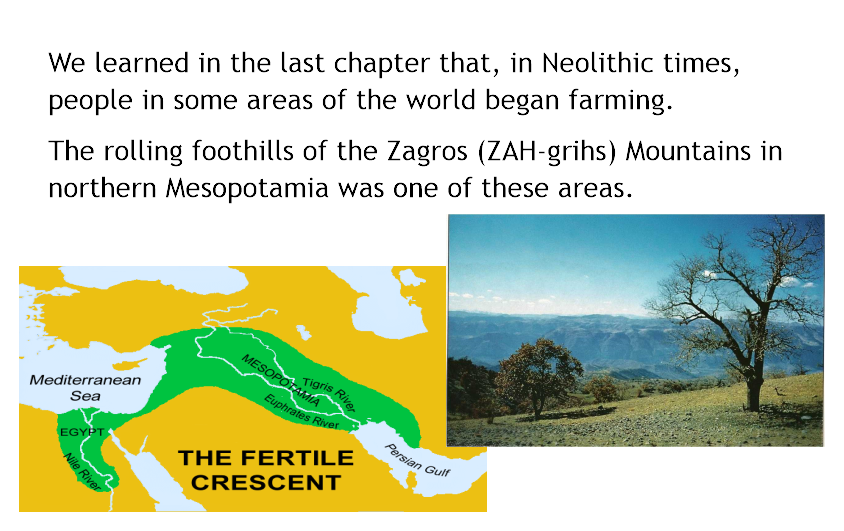 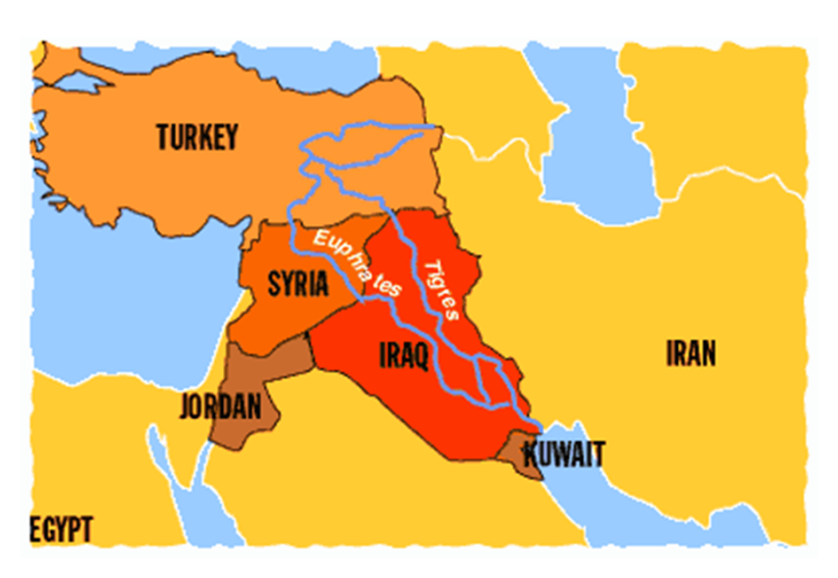 Is it perfect???......NO!
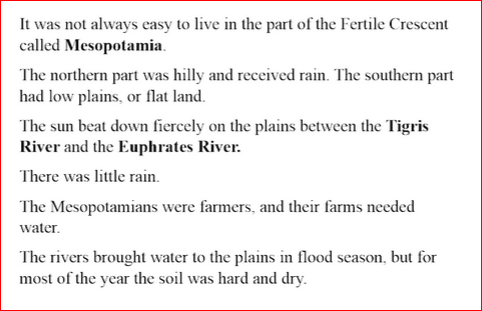 Problems to solve
There were four major challenges for the people of Sumer region of Mesopotamia.
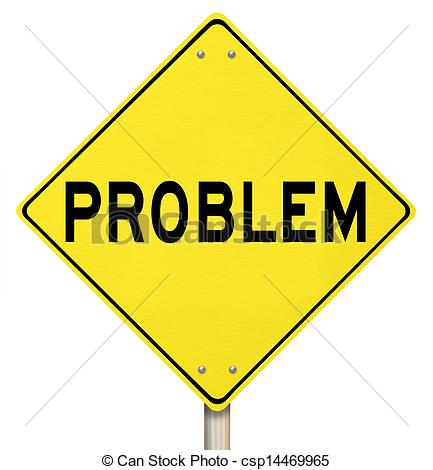 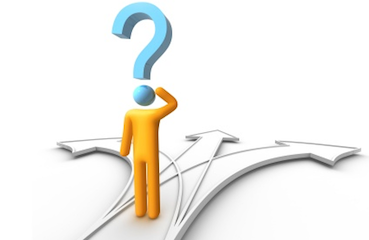 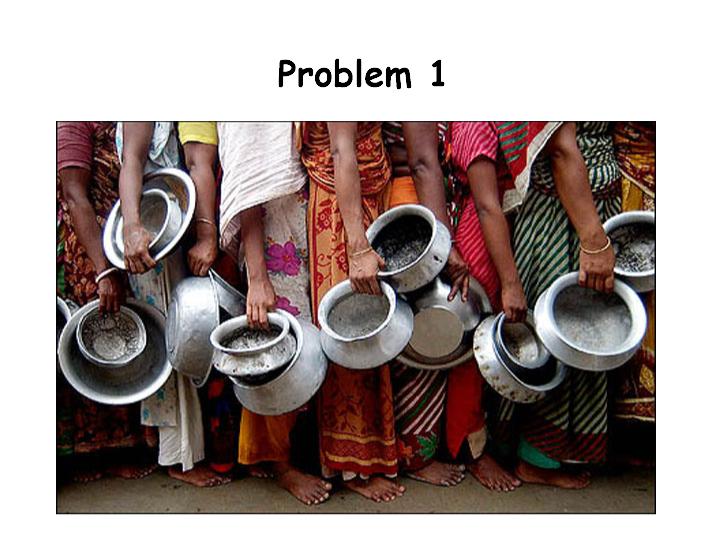 Food Shortages in the mountains
Farmers did not have enough land to grow food for the increasing population

Populations moved down to the plains for more land to farm to provide food.  This made the city states in Sumar larger and larger
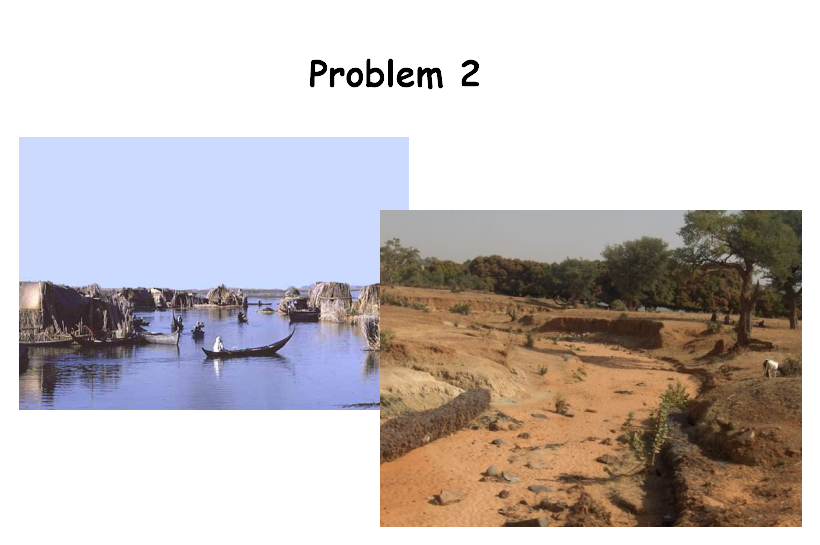 Uncontrolled Water supply in the plains
Flooding and drought - two HUGE issues

Solution - a series of canal, dams and levees to control and move the water where needed.

Levee - Earth walls to prevent flooding
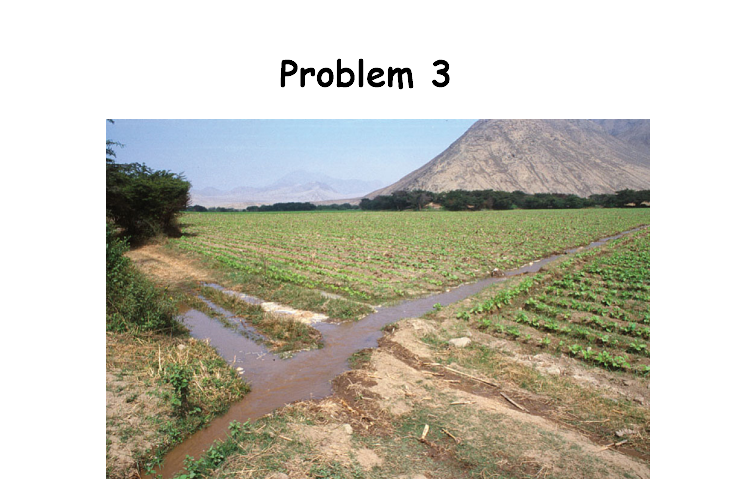 Trying to maintain the system
Trying to keep silt from clogging the system
Trying to keep the system running between city states

Solution - neighboring city states worked
together to keep canals free and clear...at least
for a while!
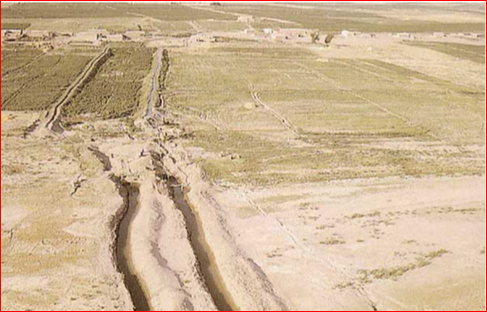 Mesopotamia Irrigation
1.37 Irrigation explained
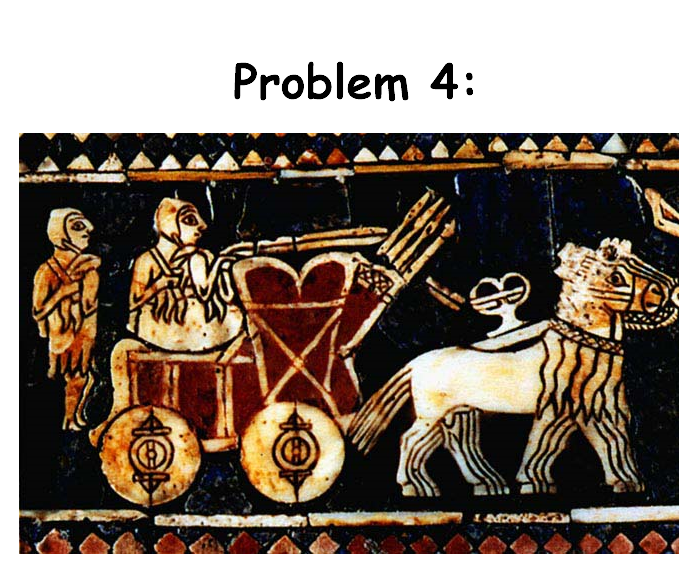 Attacks and Fighting over water
City states continued to fight over water and control of canals.  Increasing population mading fighting fierce! Neighboring communities drew blood against each other.

City states began to learn to protect themselves with walls, moats and armies
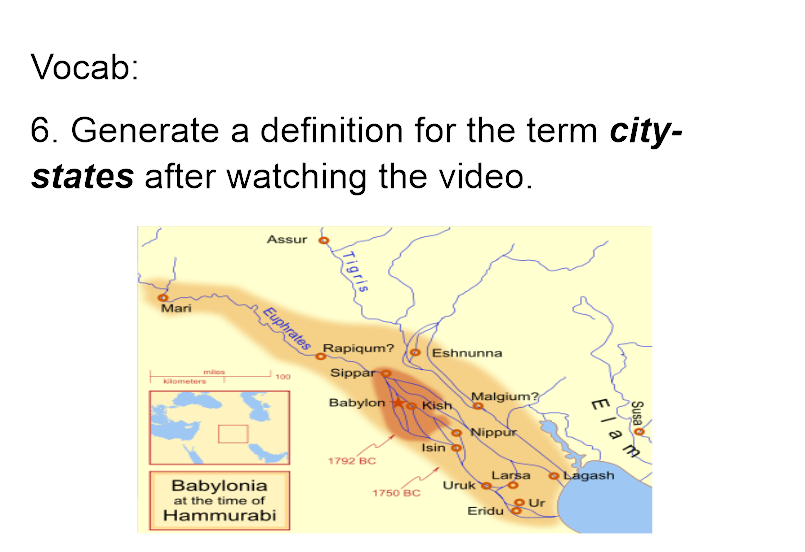 More about the Sumerians
Tim and Moby

City-state definition….
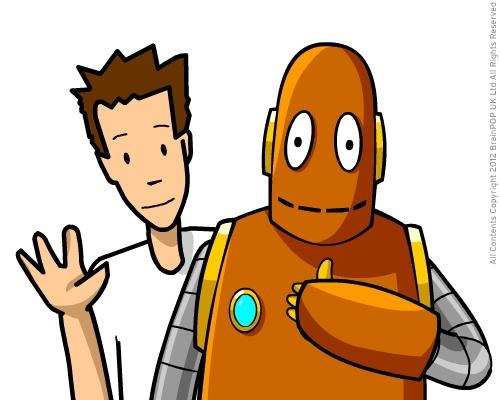 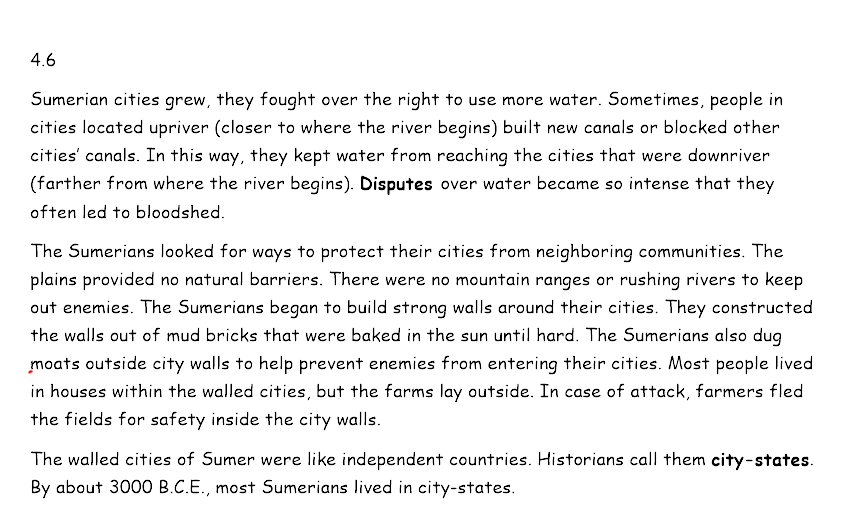 More information
9.34 - Sumerian city-states - to about 6 minutes
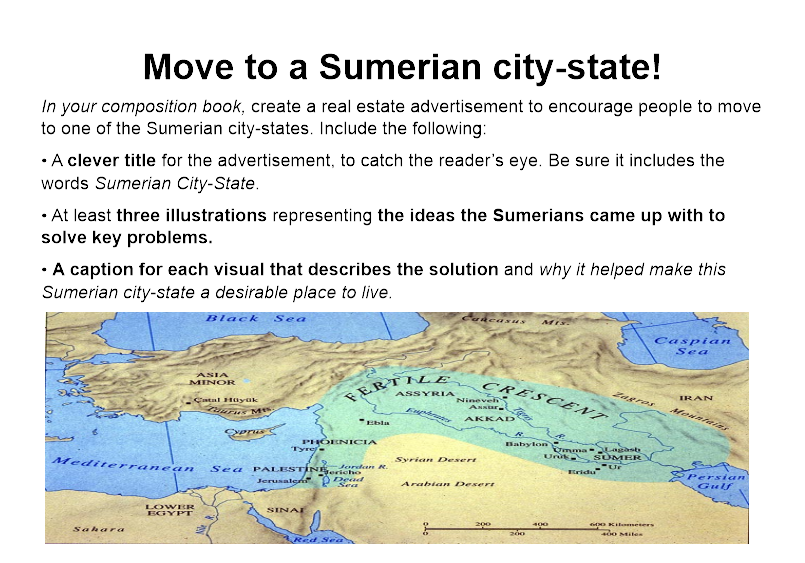 Homework
Study Guide questions 1 - 10
Read 4.3 - 4.7  This will help with the study guide - fill out any new vocabulary word definitions
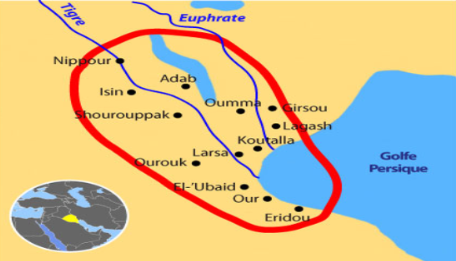 Group time
You are creating a new city state in Sumar.  Name your state and look over the rubric with your team.